Raising Attainment For All and Ensuring Excellence and Equity
Kirkhill Nursery and Primary School
Numeracy and Mathematic Strategy
Building Staff Confidence
Classroom Environments
Displays
Improved teamwork, communication and collaboration
Numeracy Rich Environments
Number Talks
Numecon
SEAL approaches
SH Active Maths
SHM
Maths On Track
Mental Maths boxes
Mental Maths
Quality Improvement
Number, Money and Measure
Coaching/Mentoring  Interventions
To raise education attainment for all and ensure excellence and equity for all in Numeracy and Mathematics
Self-Evaluation
Pedagogy – high quality L&T
IDL Topics
Shape, Position and Movement
Teacher Leadership Opportunities
Good practice visits – networking opportunities
Nurture groups
Numeracy Areas
Education City
Top Marks
Nrich maths.org
Crickweb
Mathzone.co.uk
Mad4maths
IDL Topics
Information Handling
Increased engagement with partner agencies
Improved communication between school and home
Moderation/Assessment
Forward Planning using progression pathways and backward mapping
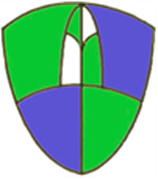 Professional Reading/Dialogue
Home Learning
Displays
Blog/Newsletters
Parent Leaflets
Drop-in sessions
Café Kirkhill
Family Learning
CAT/INSET calendar
Other training opportunities